(White) Police and Black MalesSOC604: Lecture IIJoseph D. Lewandowski
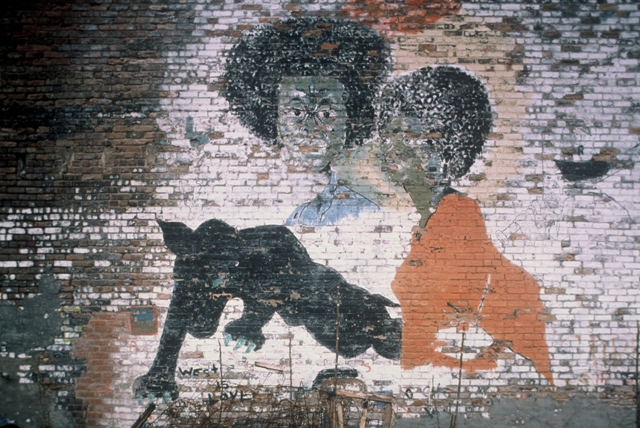 (White) Police and Black Males
American urban police forces as the face of the State/Dominant
Possess enormous discretionary power to enforce—or not to enforce—existing laws
Often have military backgrounds
Receive working-class salaries
Serve as agents of social control in contexts of profound anomie
(White) Police and Black Males
Cycles of oppression
	* Black males stopped by police for being black 	(commonly referred to as ‘color-coding’ or ‘racial 	profiling’)
	* Black males then arrested and receive a police record 	for minor/non-violent offences (loitering, curfew 	violations, possession of small amounts of marijuana, 	speeding—‘doin 55 in a 54, as Jay Z says)
	* Cycle continues when they are stopped a subsequent 	time and are now ‘criminals’ with a ‘police record’
(White) Police and Black Males
Key interview excerpt:

‘At 8:30 on a Thursday evening…’ (p.185)
(White) Police and Black Males
Reflexivity vis-à-vis ‘the Man’: Negotiating Police Encounters in the Urban Milieu
	* ‘Street’ versus ‘Decent’ (or ‘square’)
	* Code-switching
	* Camouflaging
	* Alternate ‘pose’ vis-à-vis ‘the Man’
	* Dialog and dialectic switching
	* Urban agents/street cultures as objects/practices in 	need of social control
(White) Police and Black Males
The Identification Card
	* Symbolic weapon of identity within an existing 	legitimate institution—such cards say, ‘I am not just 	Black, but also a university student or a business 	employee.’
	* Way to establish identity beyond ‘the hood’
	* Badge/emblem of status in the dominant society
	* Identifies urban actors as agents already ‘under 	control’
(White) Police and Black Males
Key interview excerpt:

‘I know how I used to feel when I enrolled in college last year, when I had an ID card…(p.188)
(White) Police and Black Males
Militarization of American Police Forces
	* Federal surplus of military vehicles and weapons
	* Discounted pricing to State and local police forces
	* Military grade outfitting of urban police with army 	assault rifles, body armor, night vision and advanced 	surveillance technology, tanks, helicopters, etc.
	* Creation of ‘special’ assault units 
	* Dialog and dialectic switching
	* Urban agents/street cultures as an object in need of 	social control
(White) Police and Black Males
Baghdad by the Bay? Syria, or St. Louis?
	* http://www.huffingtonpost.com/rebecca-gordon/san-francisco-police-mario-woods_b_9298196.html

	* http://mashable.com/2014/08/14/5-things-police-militarization-america-ferguson-mike-brown